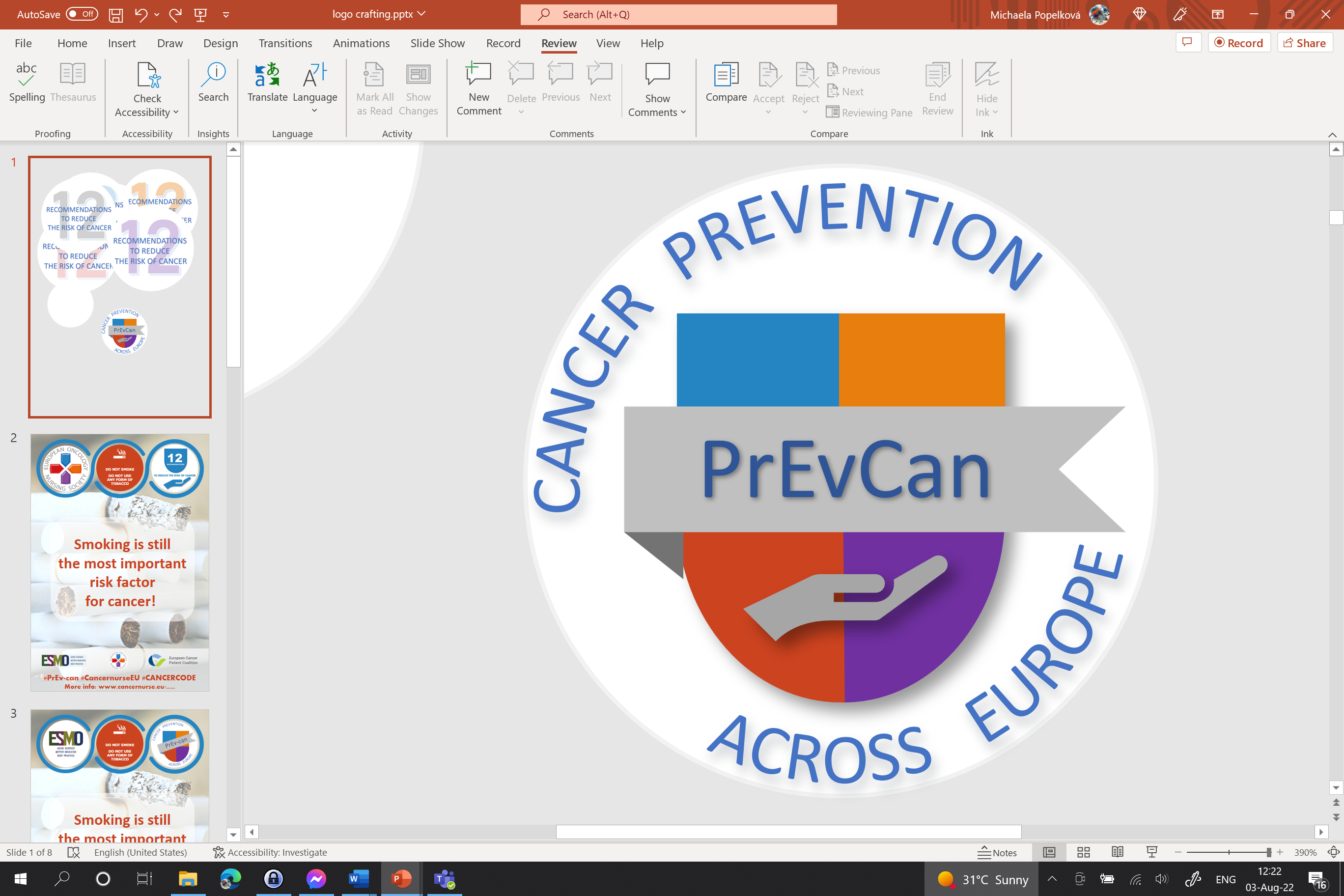 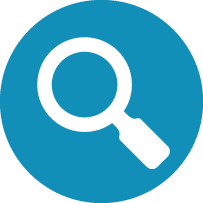 DELTA I DE SCREENINGPROGRAM SOM ERBJUDS FÖR ATT UPPTÄCKA
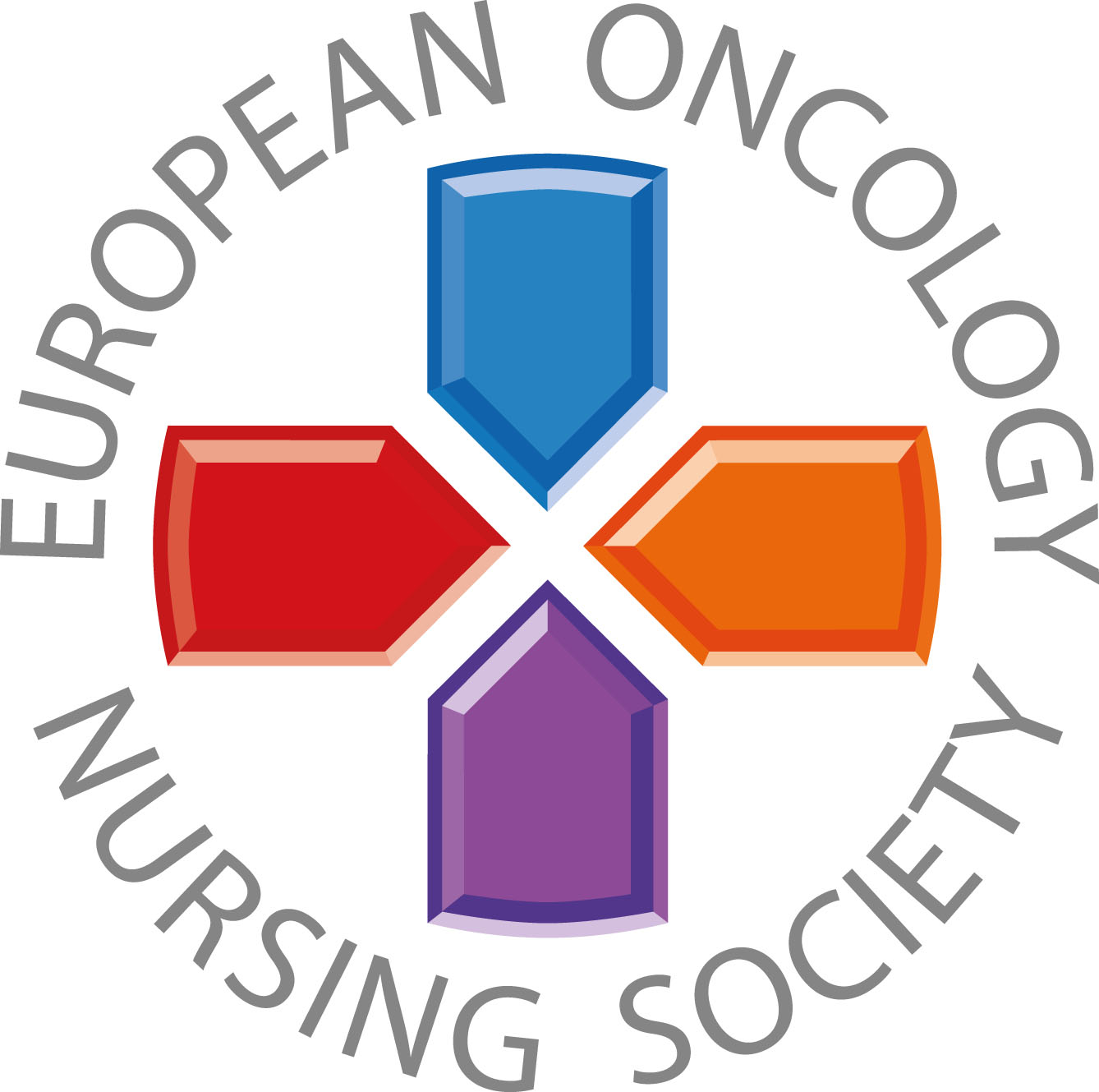 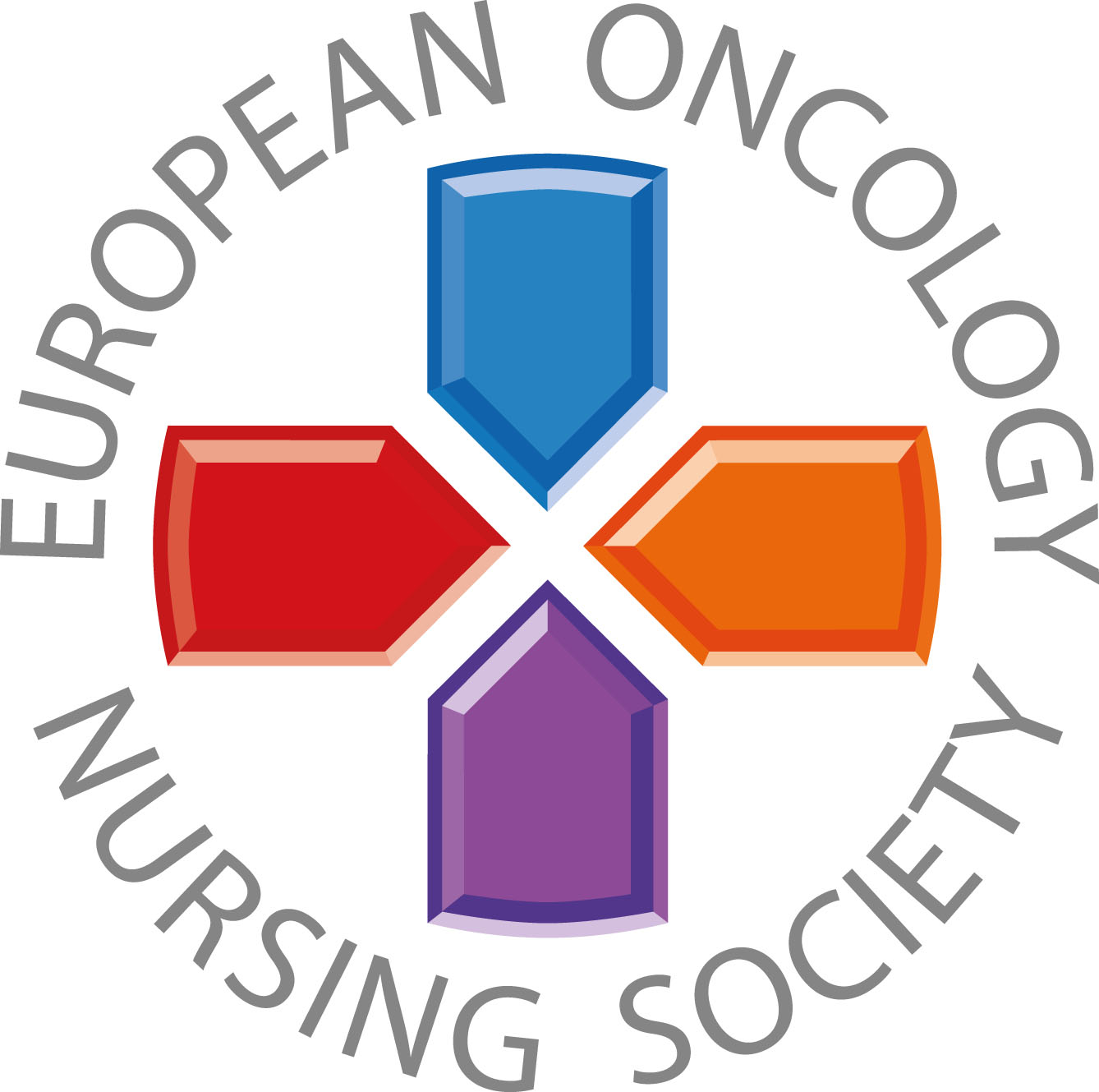 Budskap till allmänheten
#PrEvCan #CANCERCODEPrEvCan© är ett initiativ av EONS och genomförs i samverkan med ESMO som viktigaste partner. Läs mer på: www.cancernurse.eu/prevcan
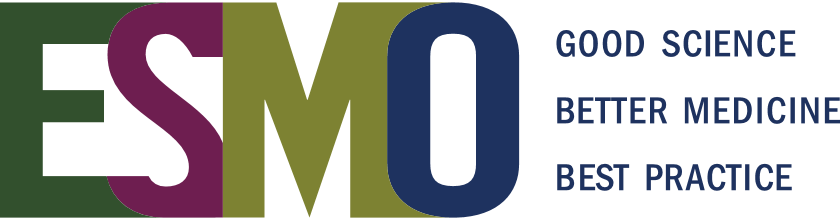 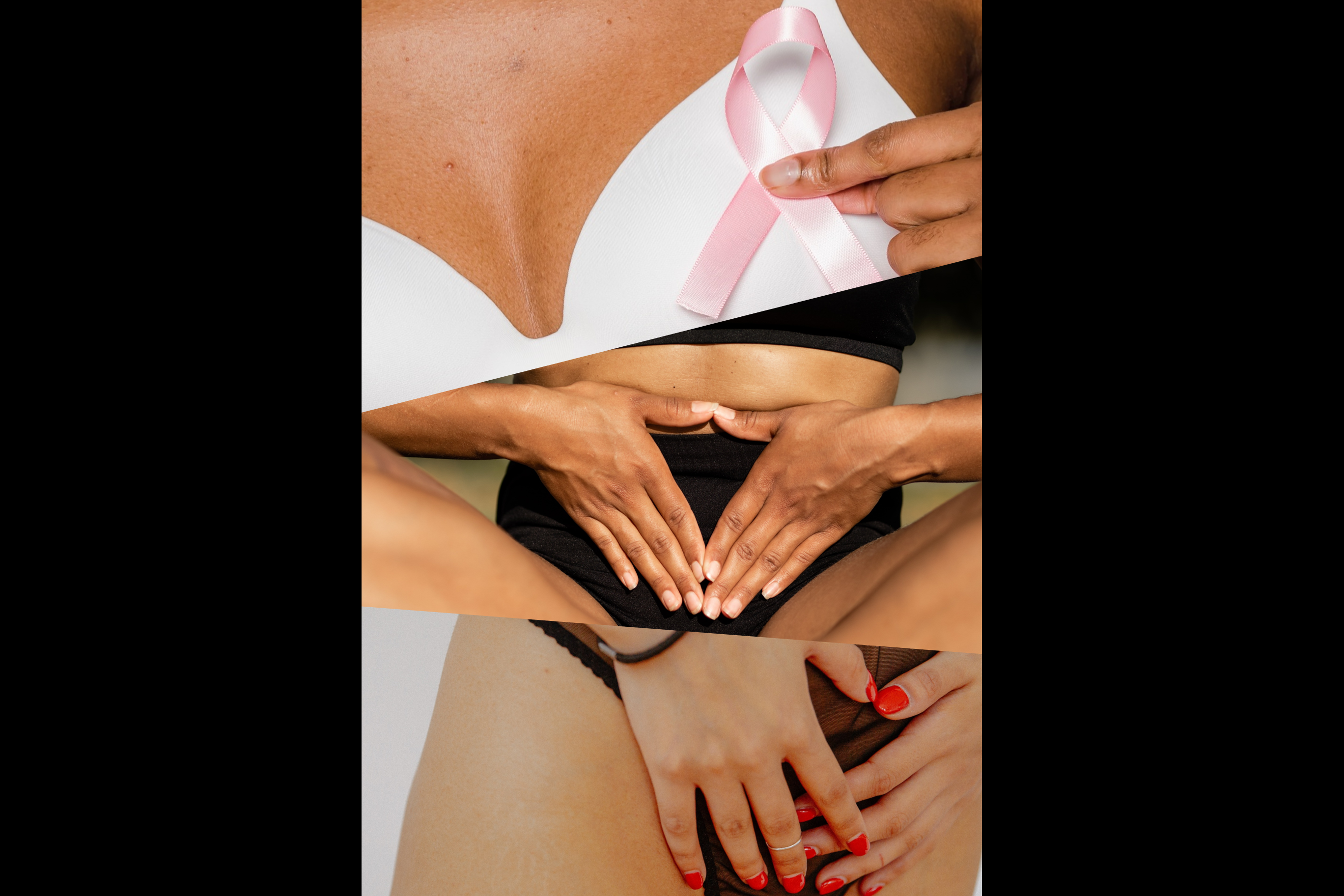 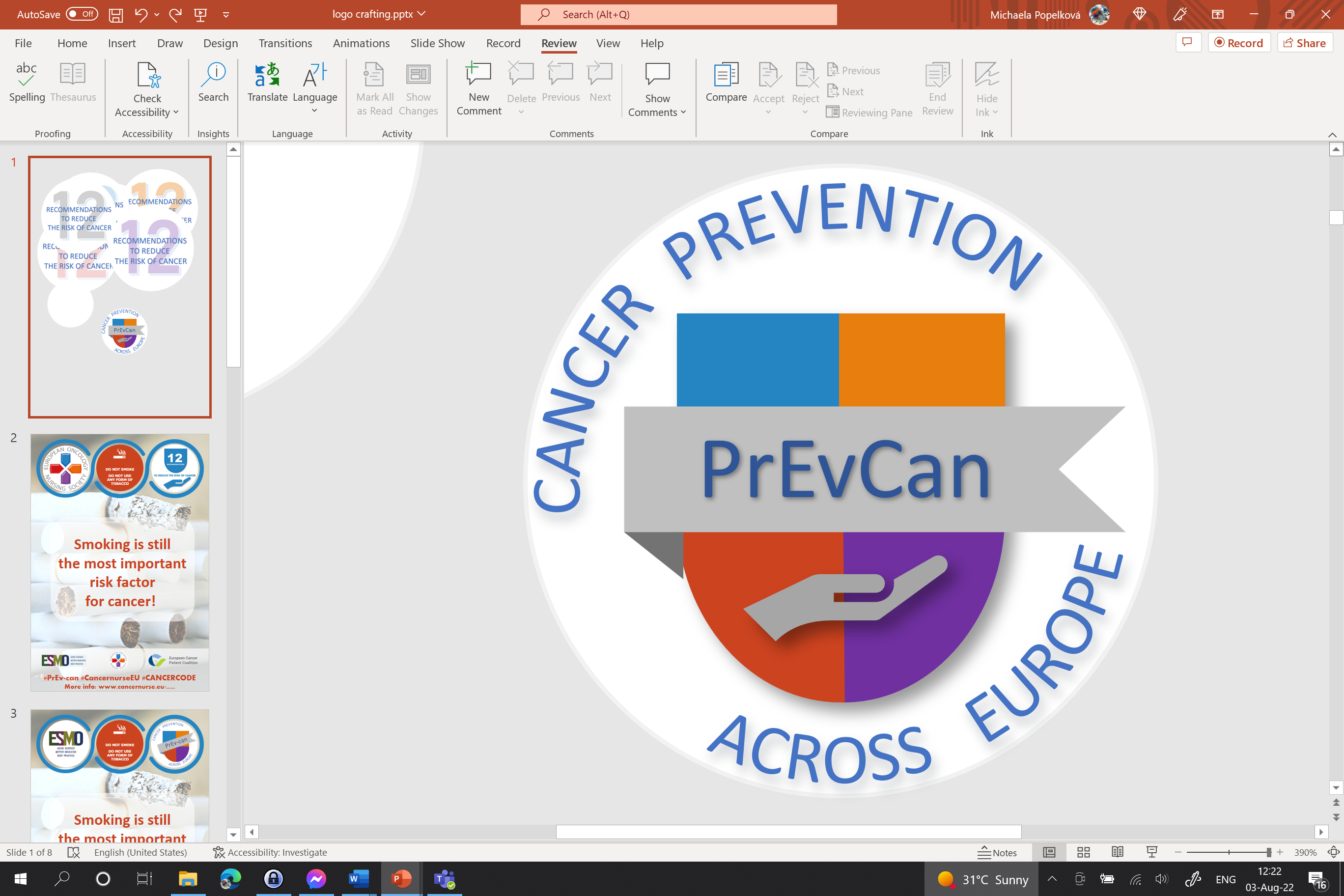 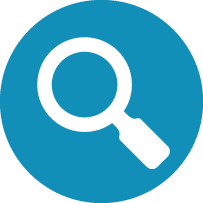 Placera din organisations logga här
DELTA I DE SCREENINGPROGRAM SOM ERBJUDS FÖR ATT UPPTÄCKA
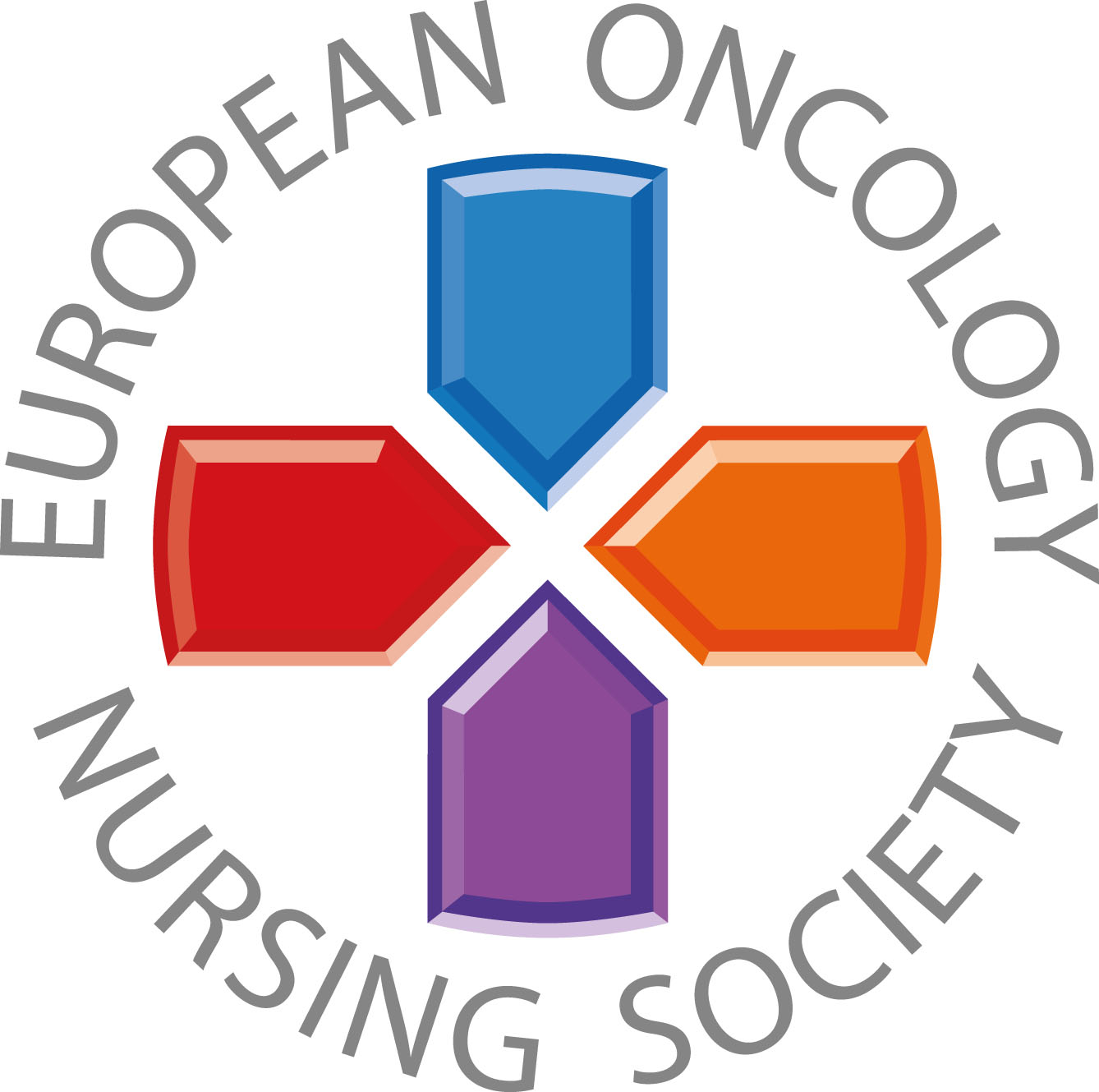 Delta i de screeningprogram som erbjuds för att upptäcka: 
Tjocktarmscancer(män och kvinnor) 
Bröstcancer(kvinnor) 
Livmoderhalscancer(kvinnor)
#PrEvCan #CANCERCODEPrEvCan© är ett initiativ av EONS och genomförs i samverkan med ESMO som viktigaste partner. Läs mer på: www.cancernurse.eu/prevcan
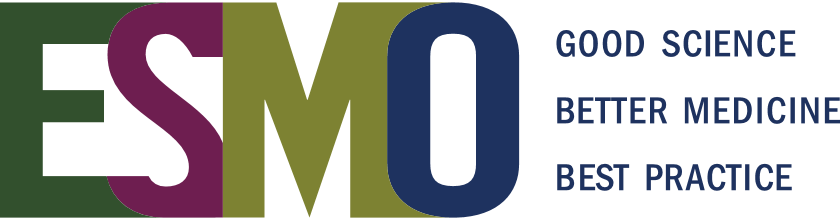 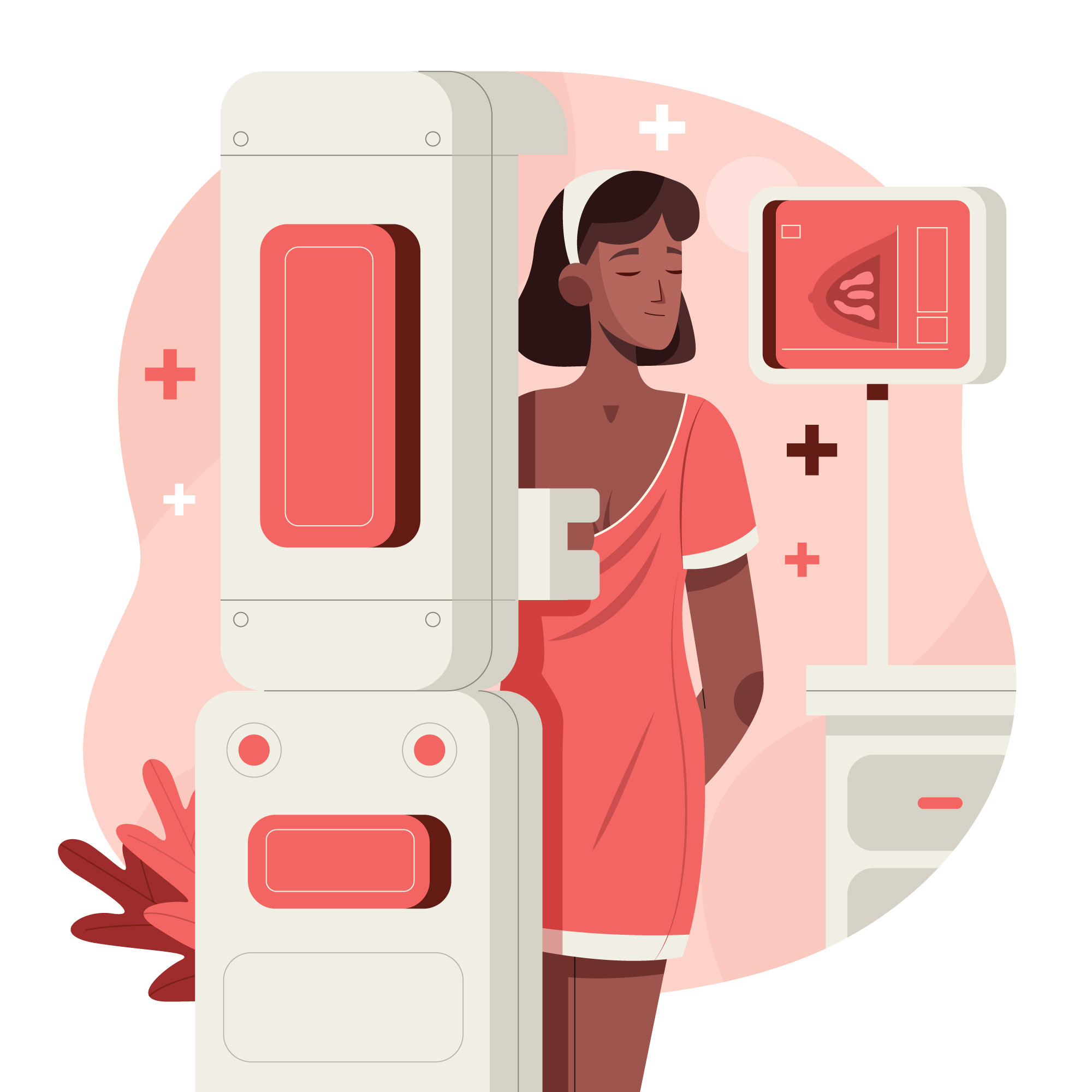 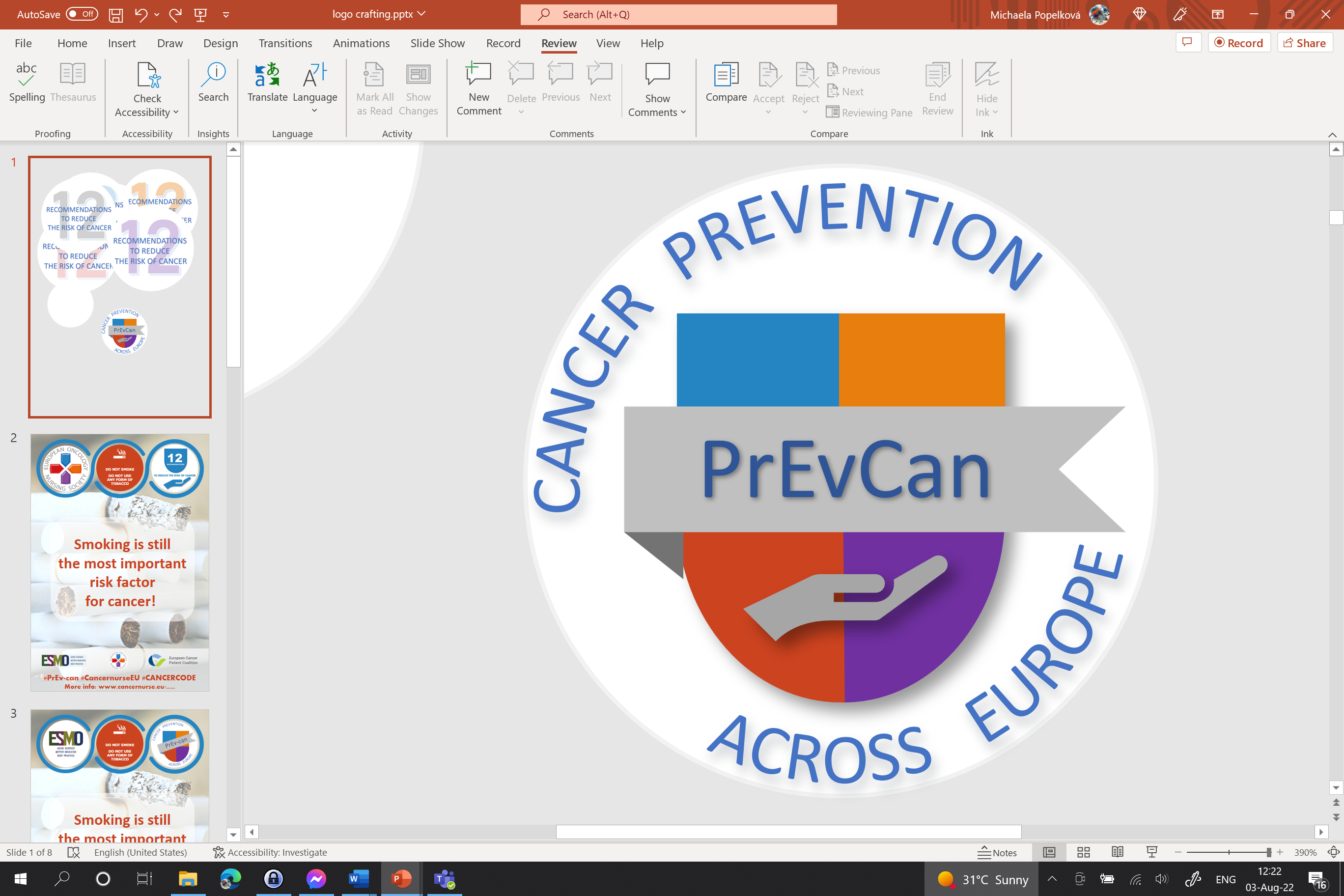 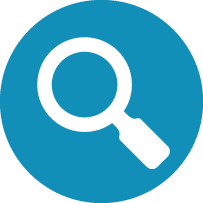 Placera din organisations logga här
DELTA I DE SCREENINGPROGRAM SOM ERBJUDS FÖR ATT UPPTÄCKA
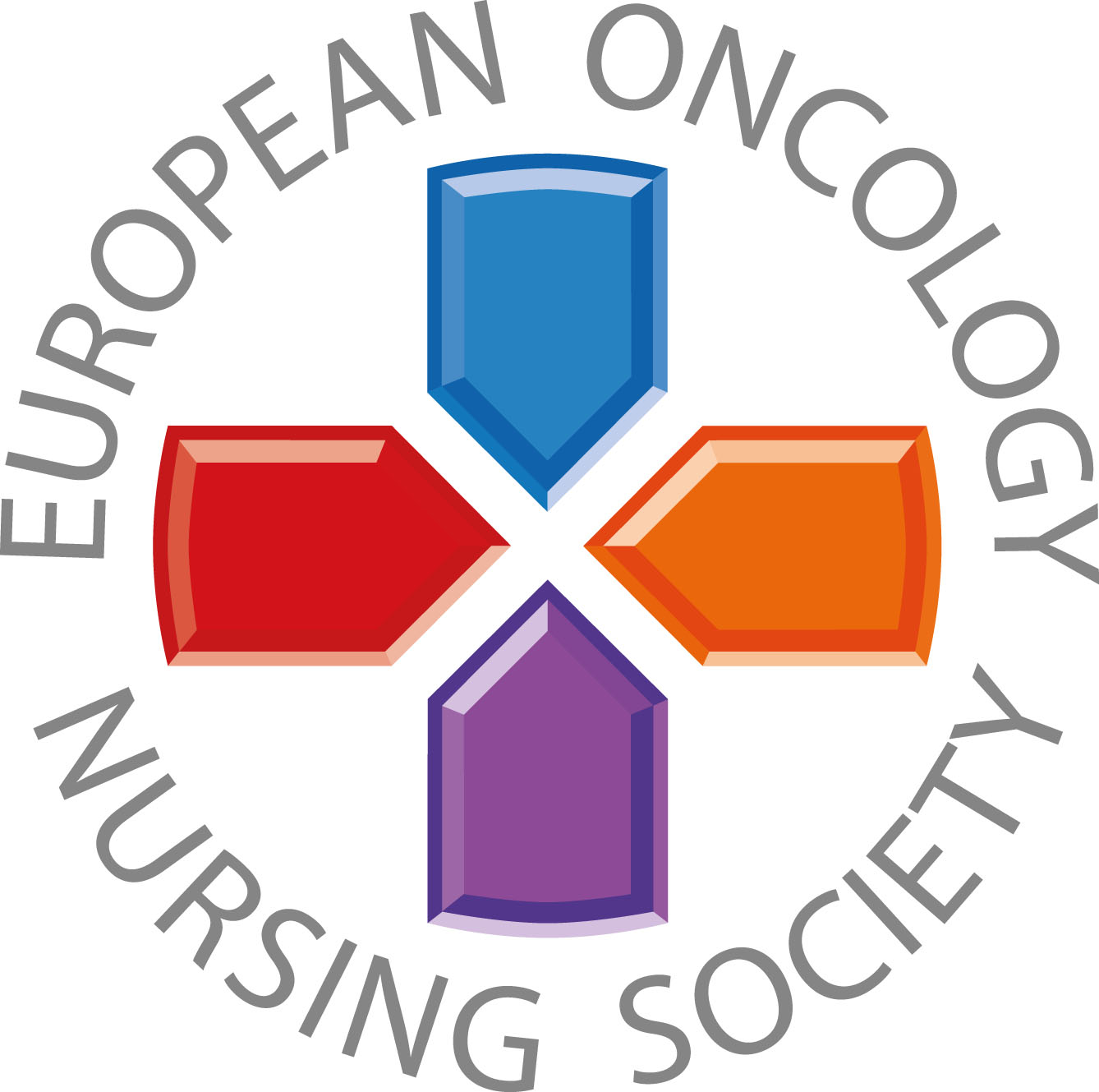 Cancerscreening räddar liv. När du får en inbjudan, delta!
#PrEvCan #CANCERCODEPrEvCan© är ett initiativ av EONS och genomförs i samverkan med ESMO som viktigaste partner. Läs mer på: www.cancernurse.eu/prevcan
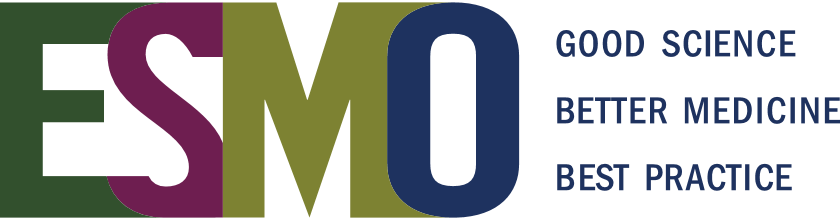 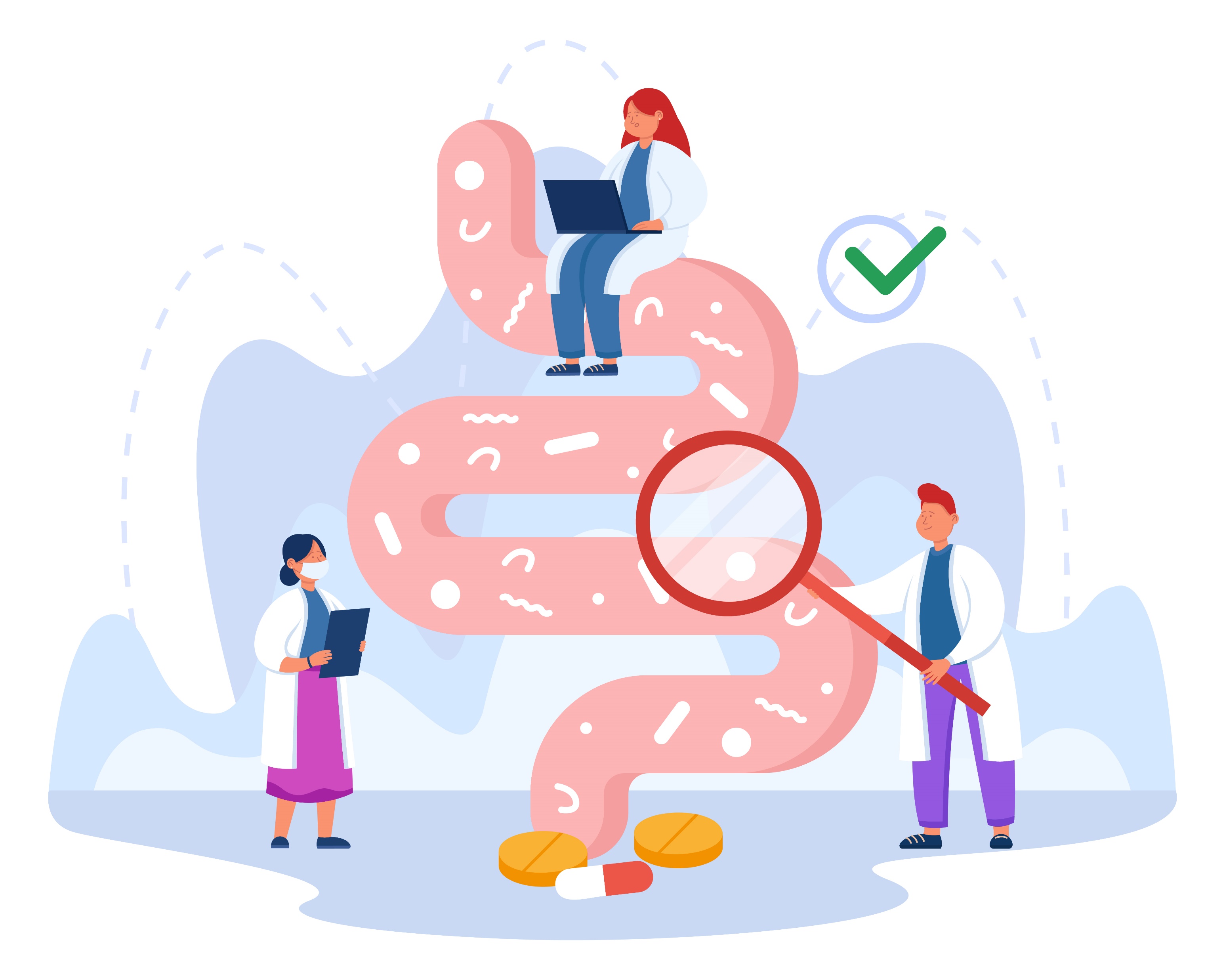 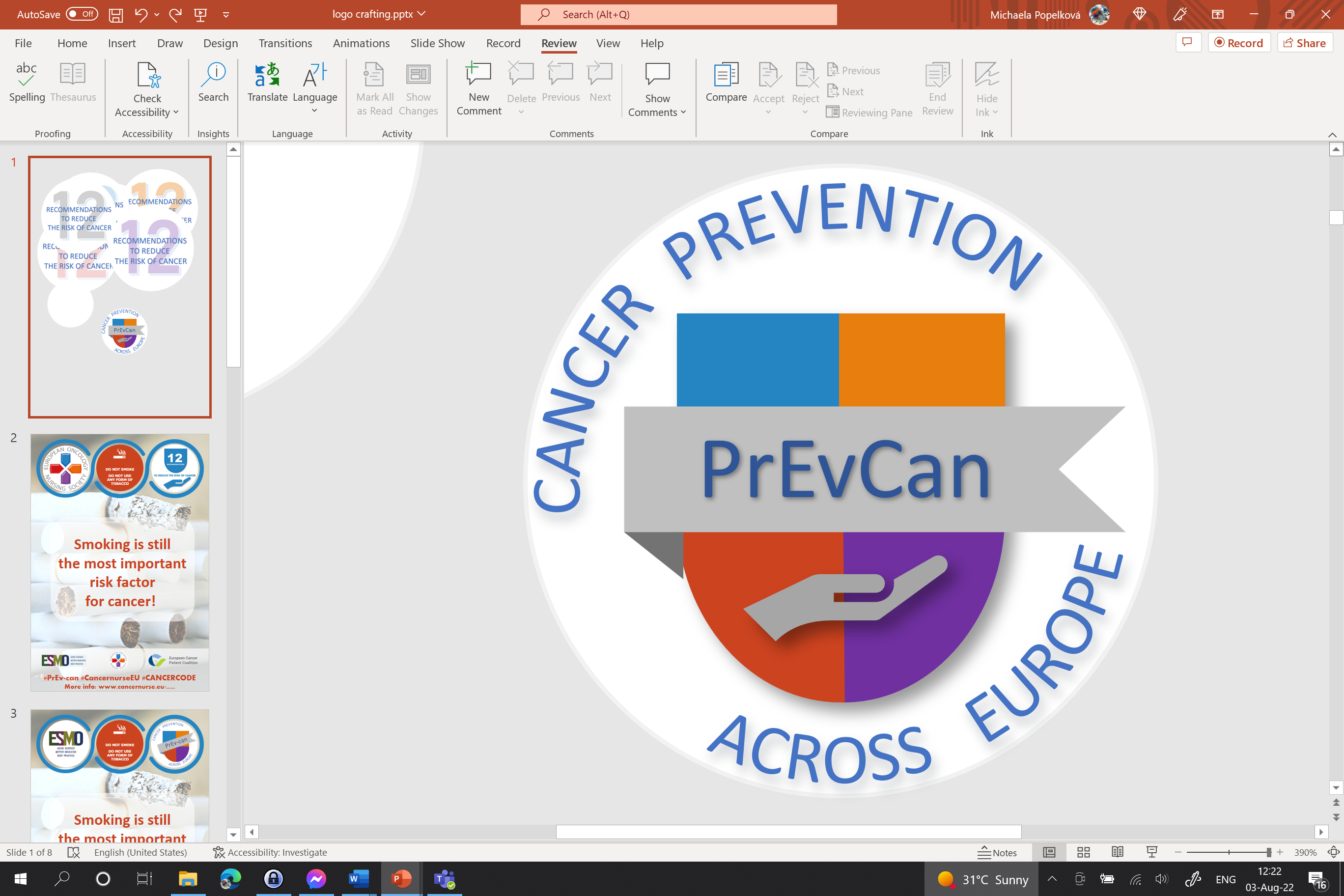 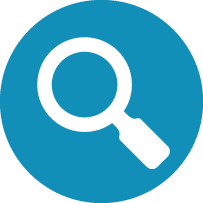 Placera din organisations logga här
DELTA I DE SCREENINGPROGRAM SOM ERBJUDS FÖR ATT UPPTÄCKA
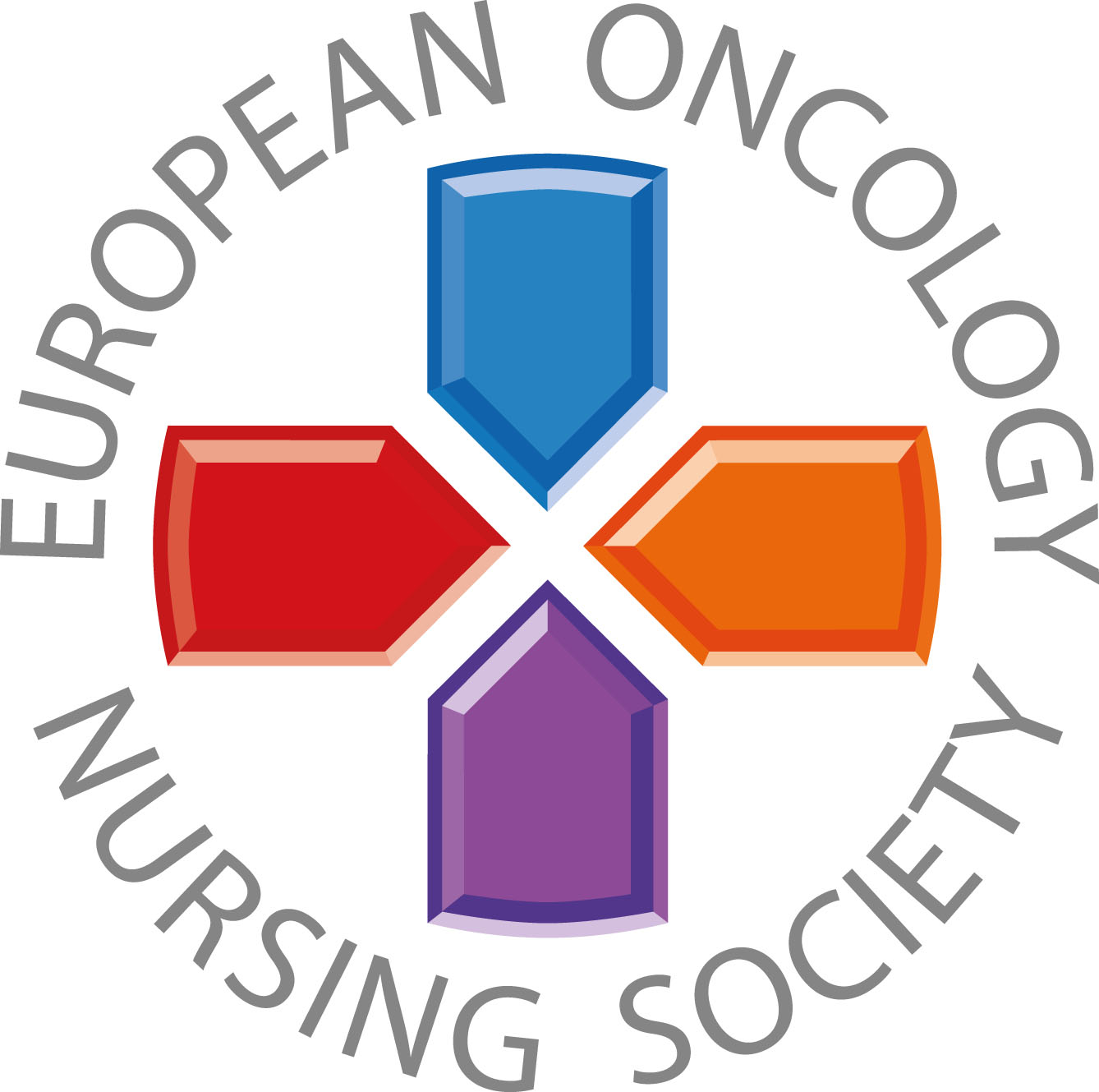 Tidig upptäckt av cancer ökar kraftligt chansen till ett gott behandlingsresulat.
#PrEvCan #CANCERCODEPrEvCan© är ett initiativ av EONS och genomförs i samverkan med ESMO som viktigaste partner. Läs mer på: www.cancernurse.eu/prevcan
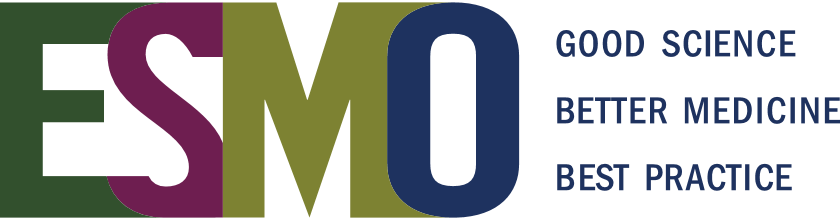 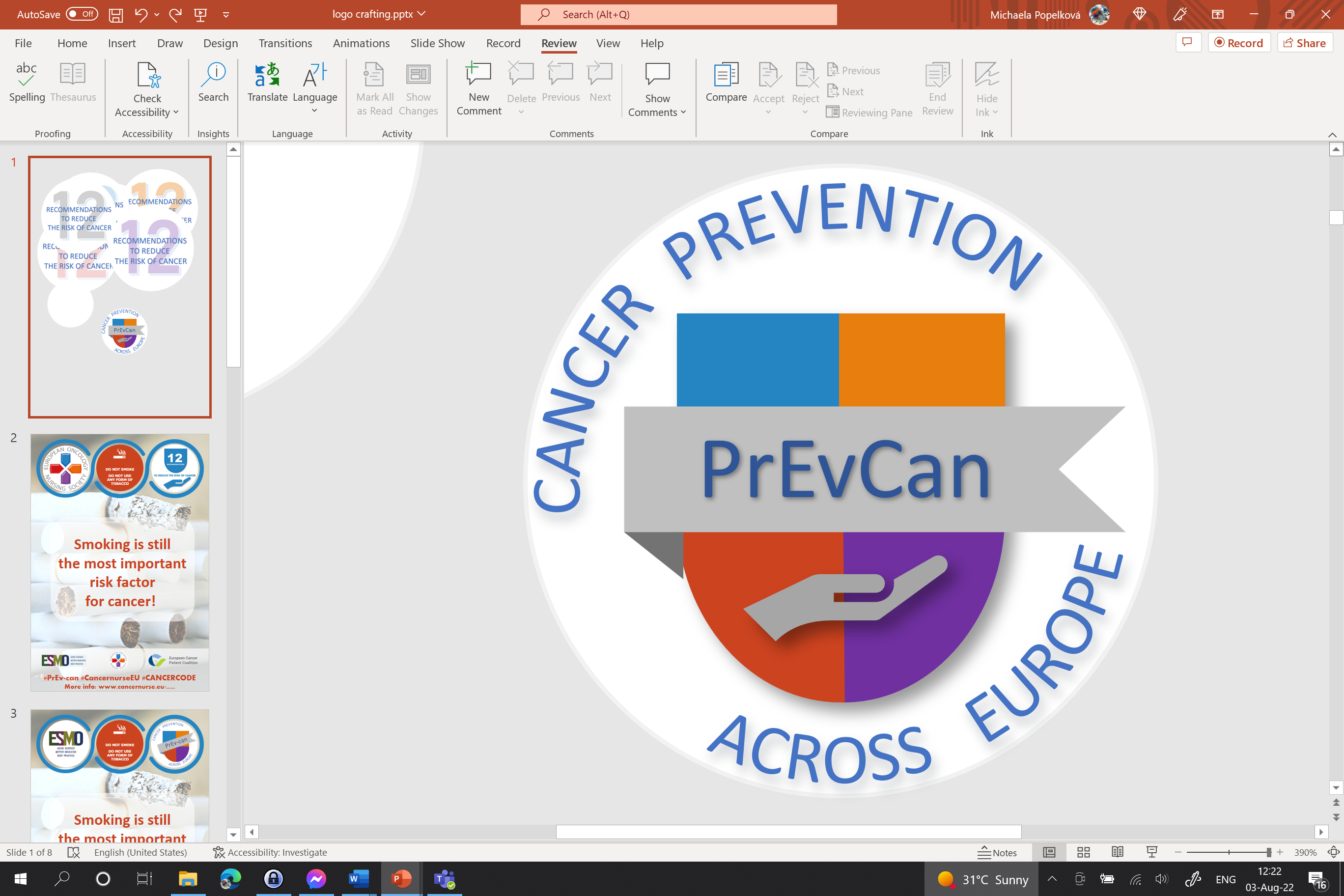 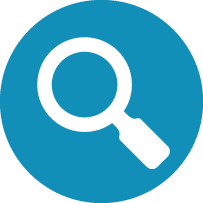 DELTA I DE SCREENINGPROGRAM SOM ERBJUDS FÖR ATT UPPTÄCKA
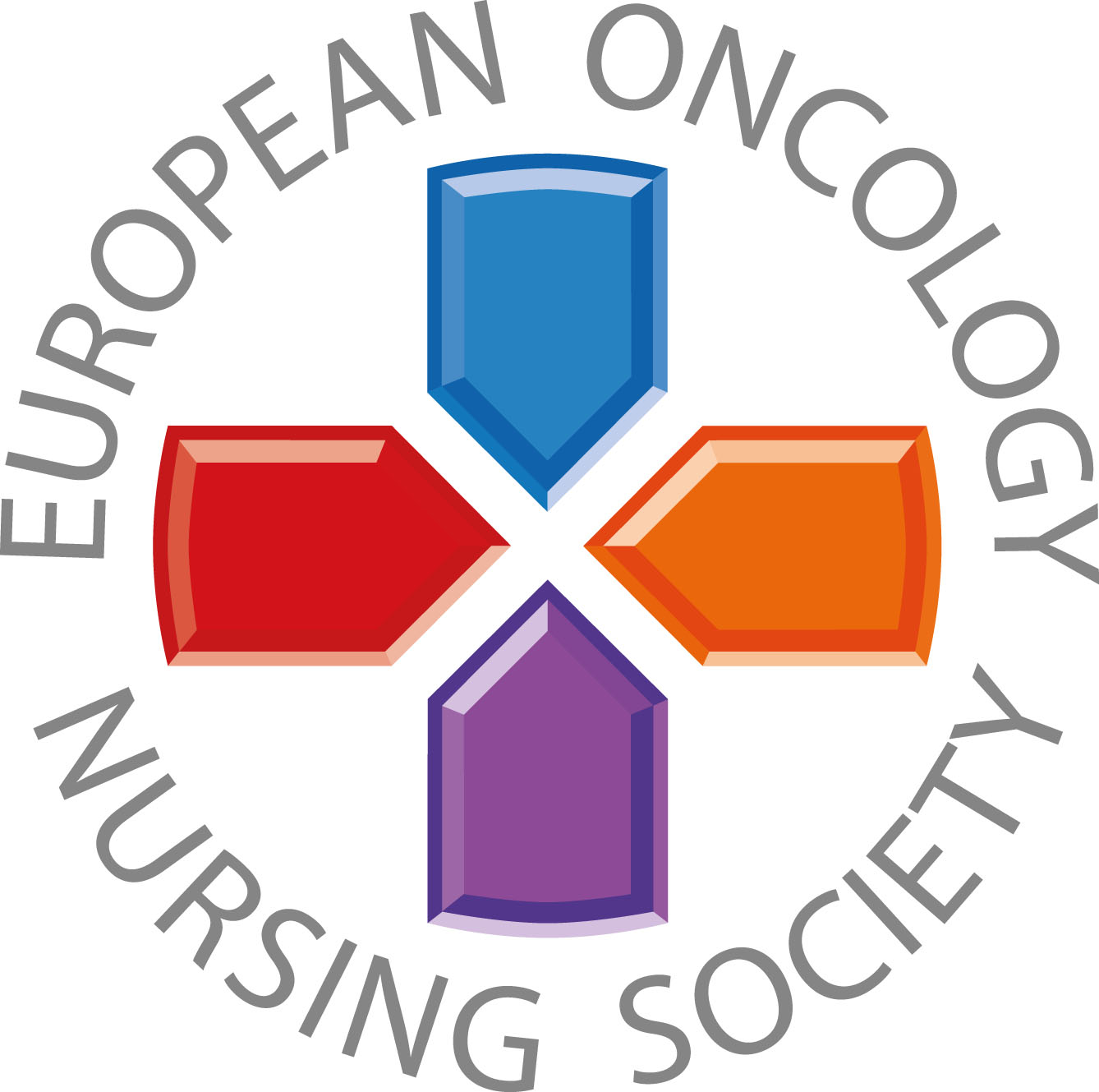 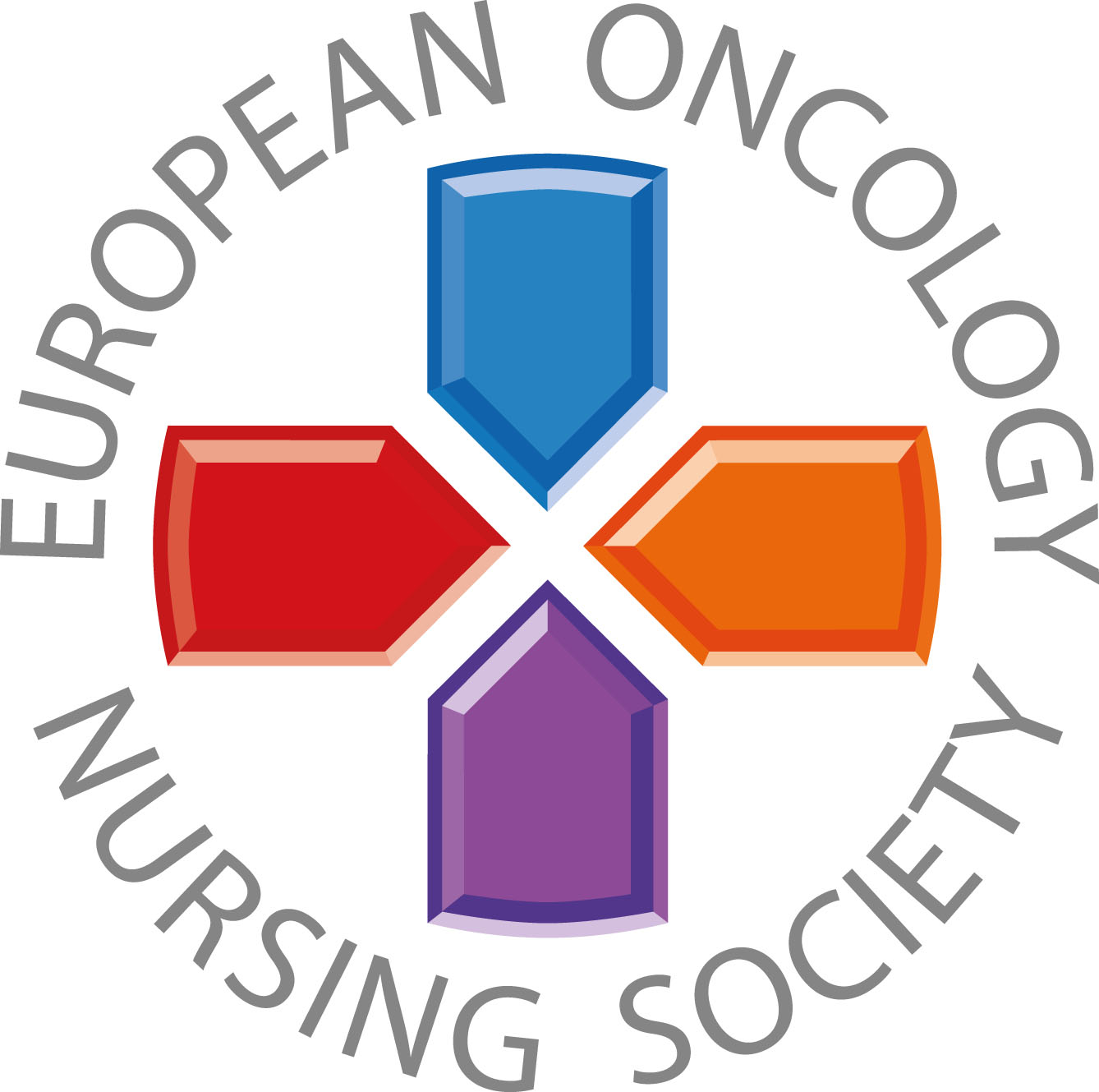 Budskap till hälso-och sjukvårdspersonal
#PrEvCan #CANCERCODEPrEvCan© är ett initiativ av EONS och genomförs i samverkan med ESMO som viktigaste partner. Läs mer på: www.cancernurse.eu/prevcan
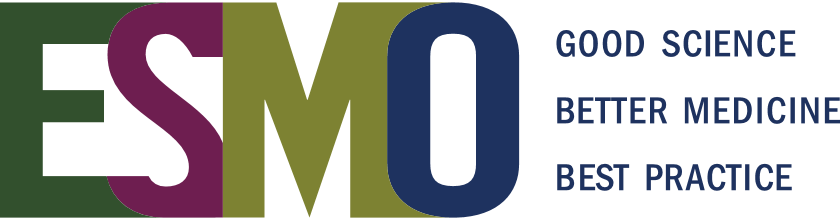 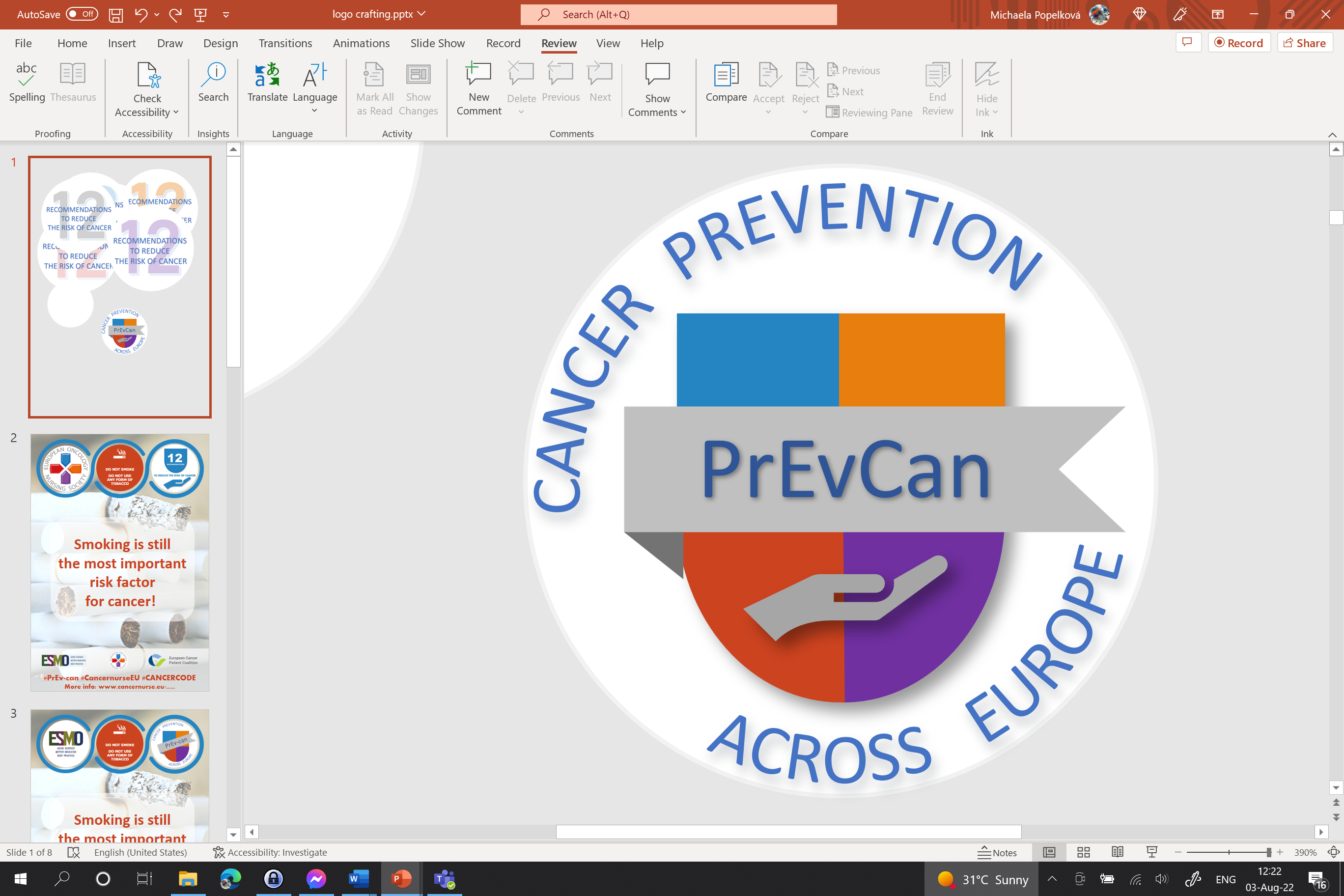 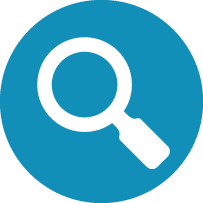 Placera din organisations logga här
DELTA I DE SCREENINGPROGRAM SOM ERBJUDS FÖR ATT UPPTÄCKA
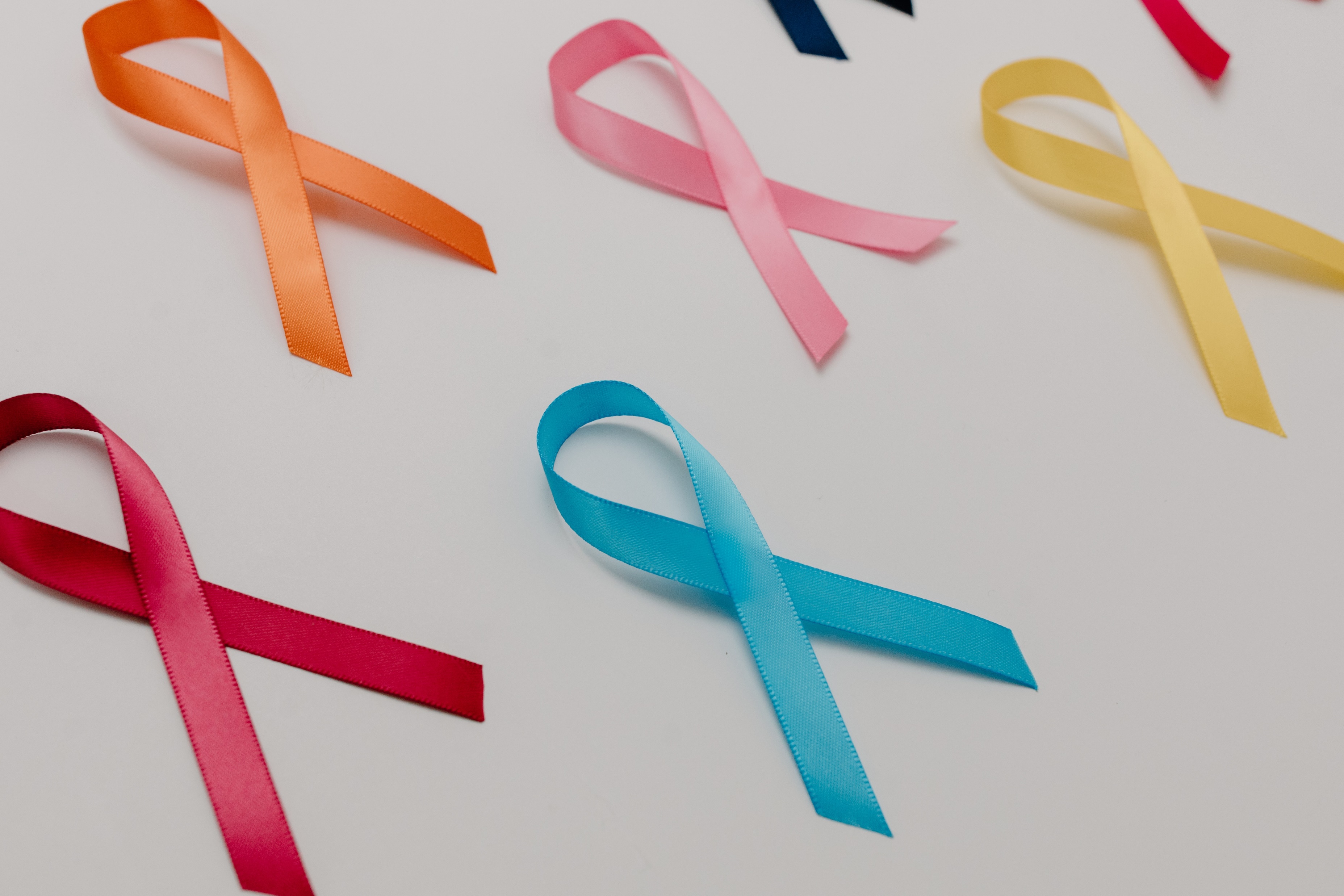 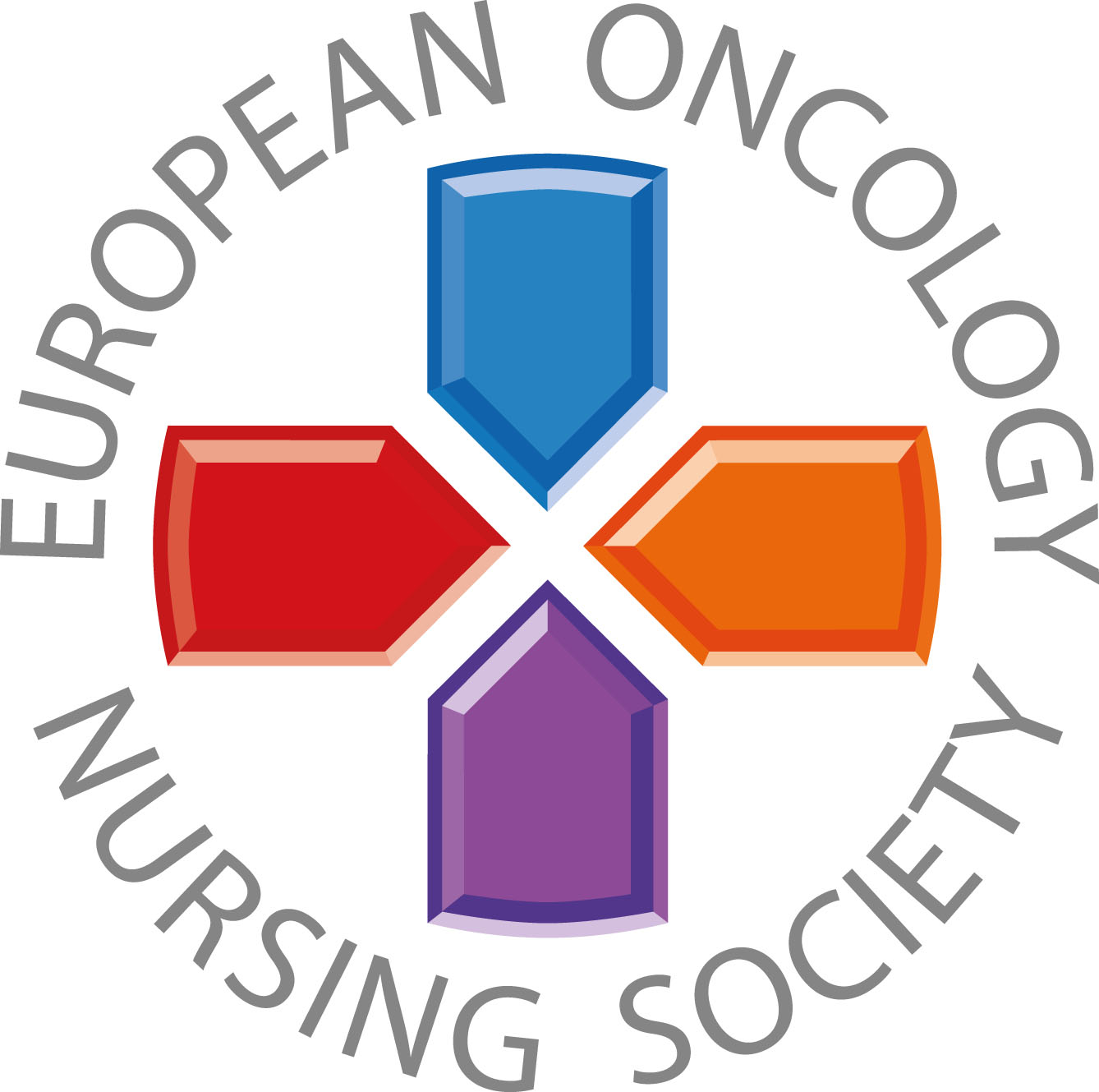 Fråga alltid dina patienter om de deltar i aktuella cancerscreeningprogram. Om inte, erbjud personcentrerat stöd som också inkluderar närstående. Det kan öka deltagandet.
#PrEvCan #CANCERCODEPrEvCan© är ett initiativ av EONS och genomförs i samverkan med ESMO som viktigaste partner. Läs mer på: www.cancernurse.eu/prevcan
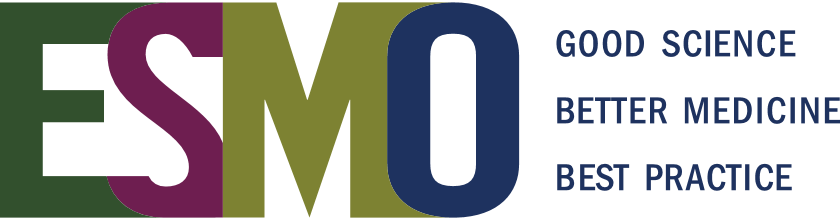 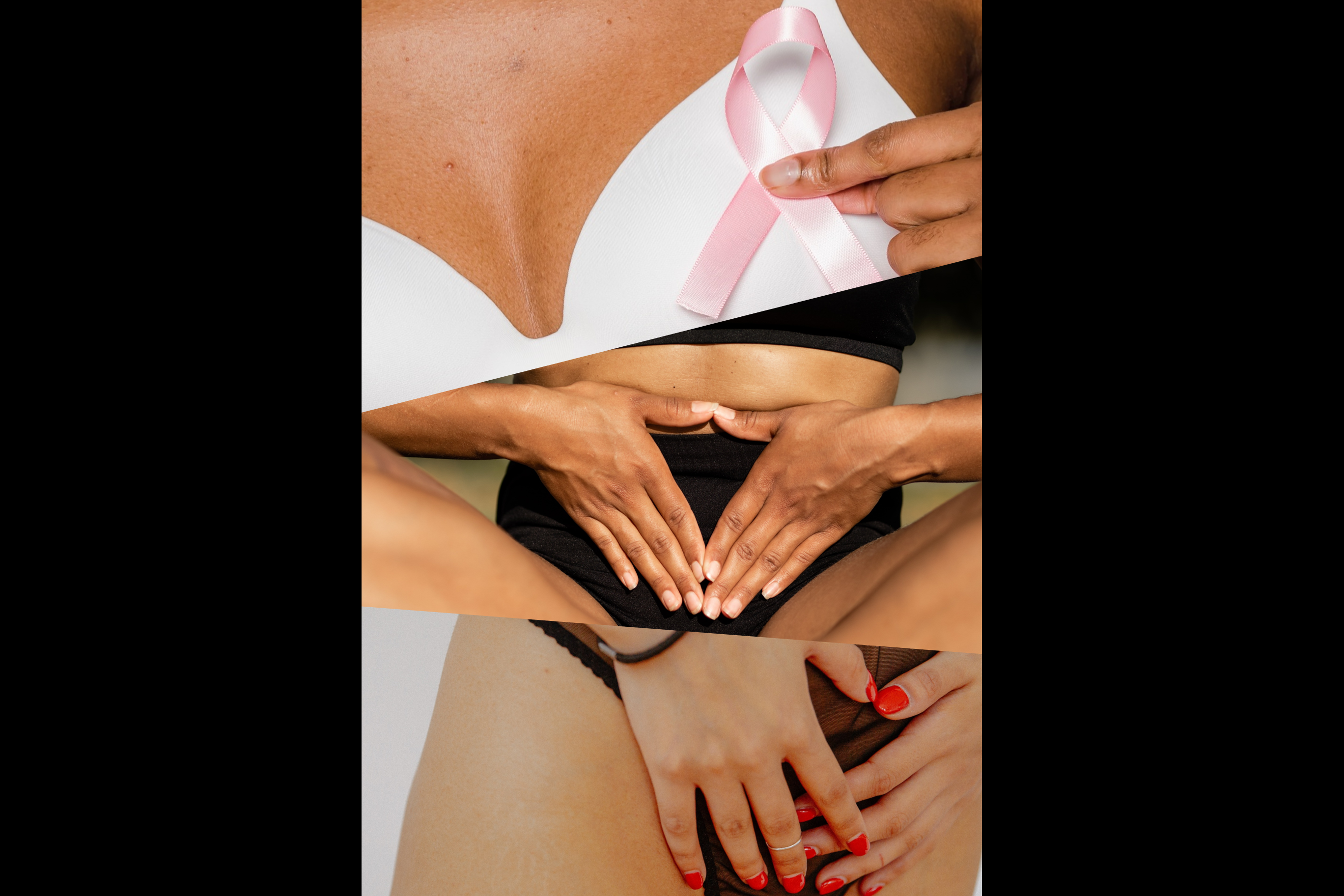 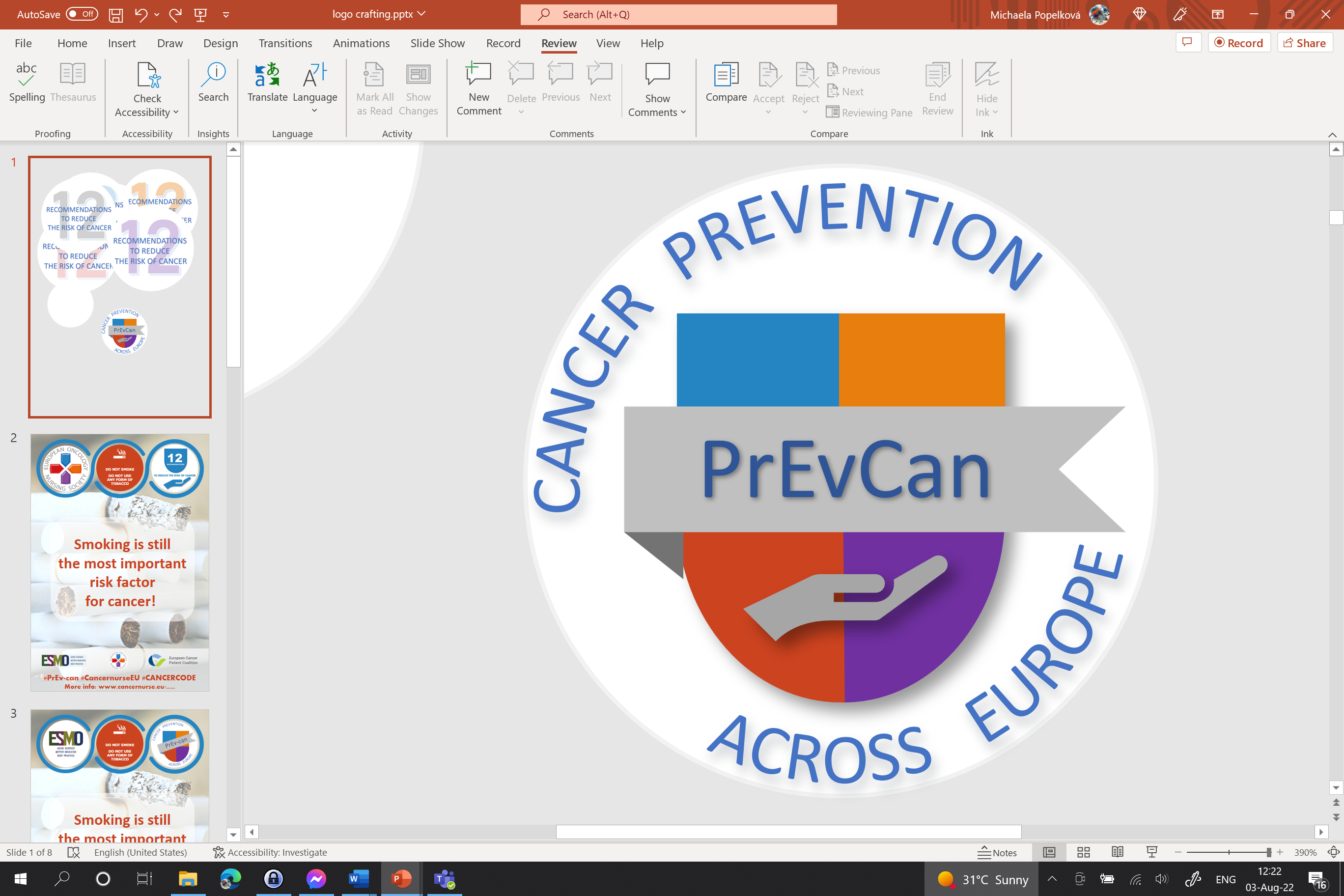 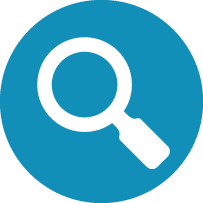 Placera din organisations logga här
DELTA I DE SCREENINGPROGRAM SOM ERBJUDS FÖR ATT UPPTÄCKA
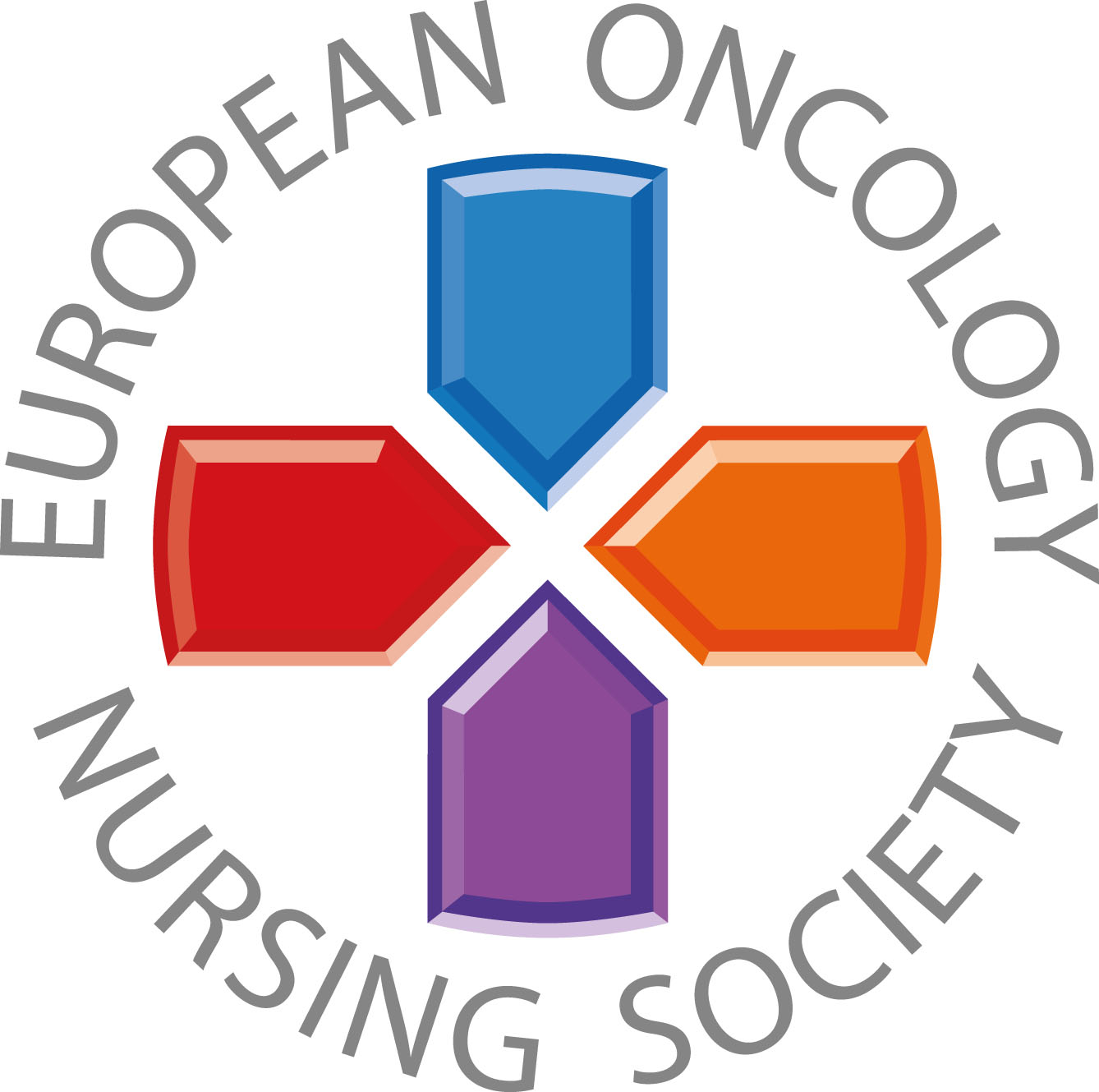 Bröst-, livmoderhals- och tarmcancerscreening skall erbjudas för målpopulationen. Nya screeningprogram för andra typer av cancer behöver testas, utvärderas och implementeras för att minska cancerbördan.
#PrEvCan #CANCERCODEPrEvCan© är ett initiativ av EONS och genomförs i samverkan med ESMO som viktigaste partner. Läs mer på: www.cancernurse.eu/prevcan
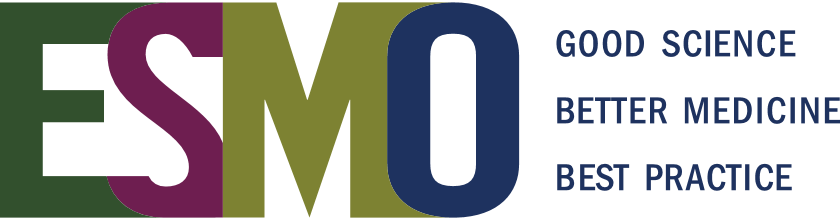 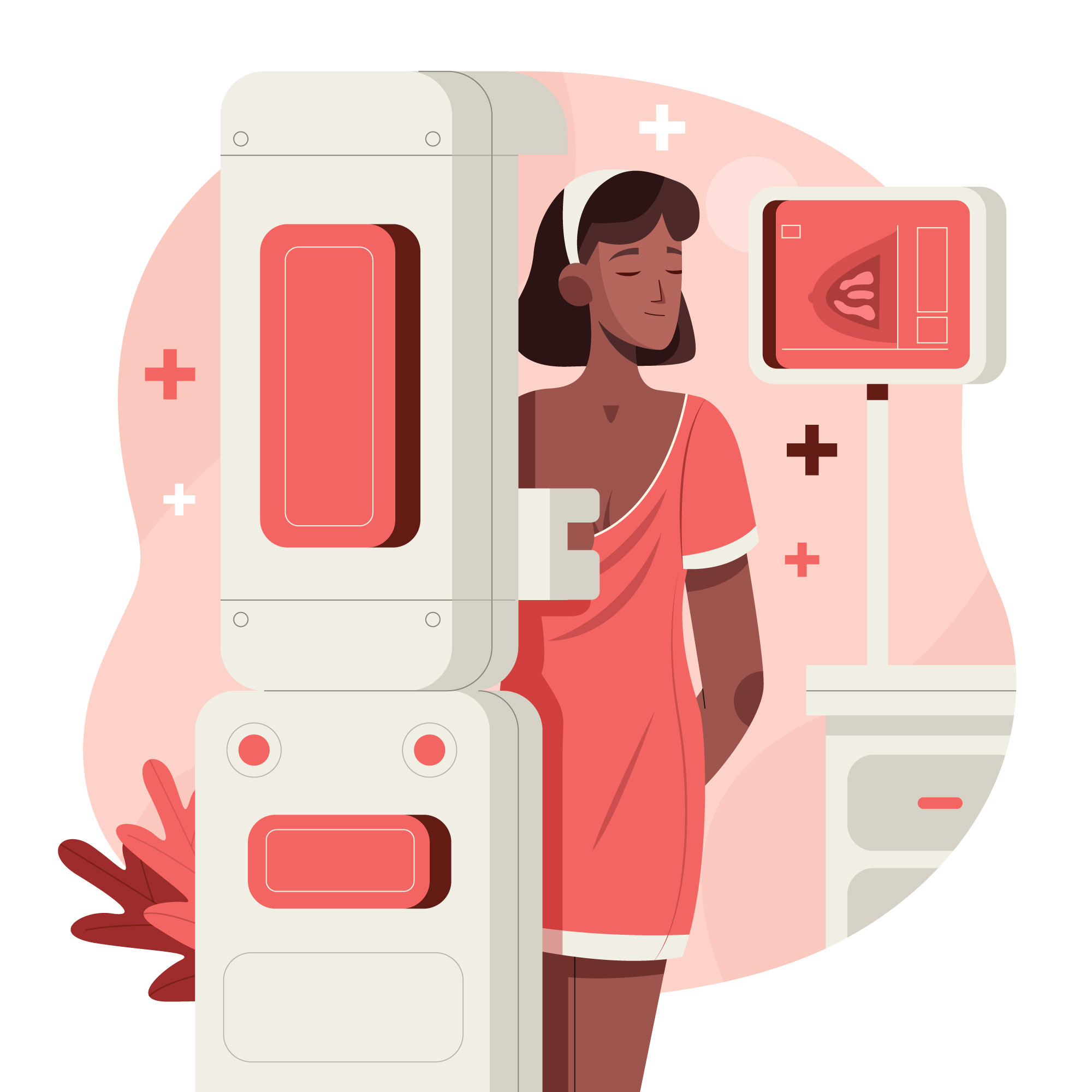 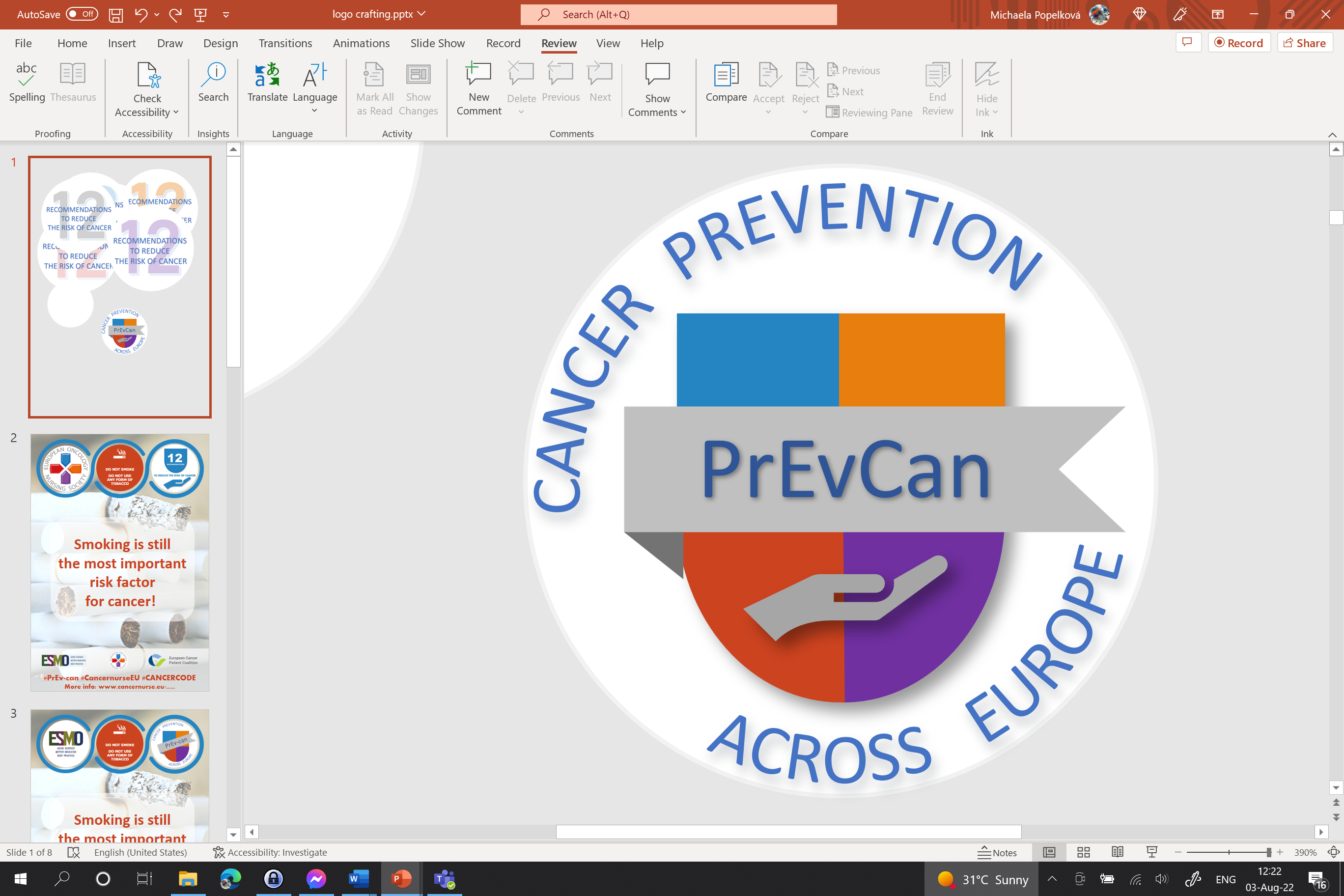 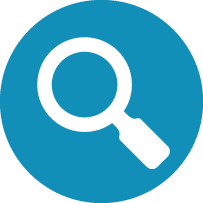 Placera din organisations logga här
DELTA I DE SCREENINGPROGRAM SOM ERBJUDS FÖR ATT UPPTÄCKA
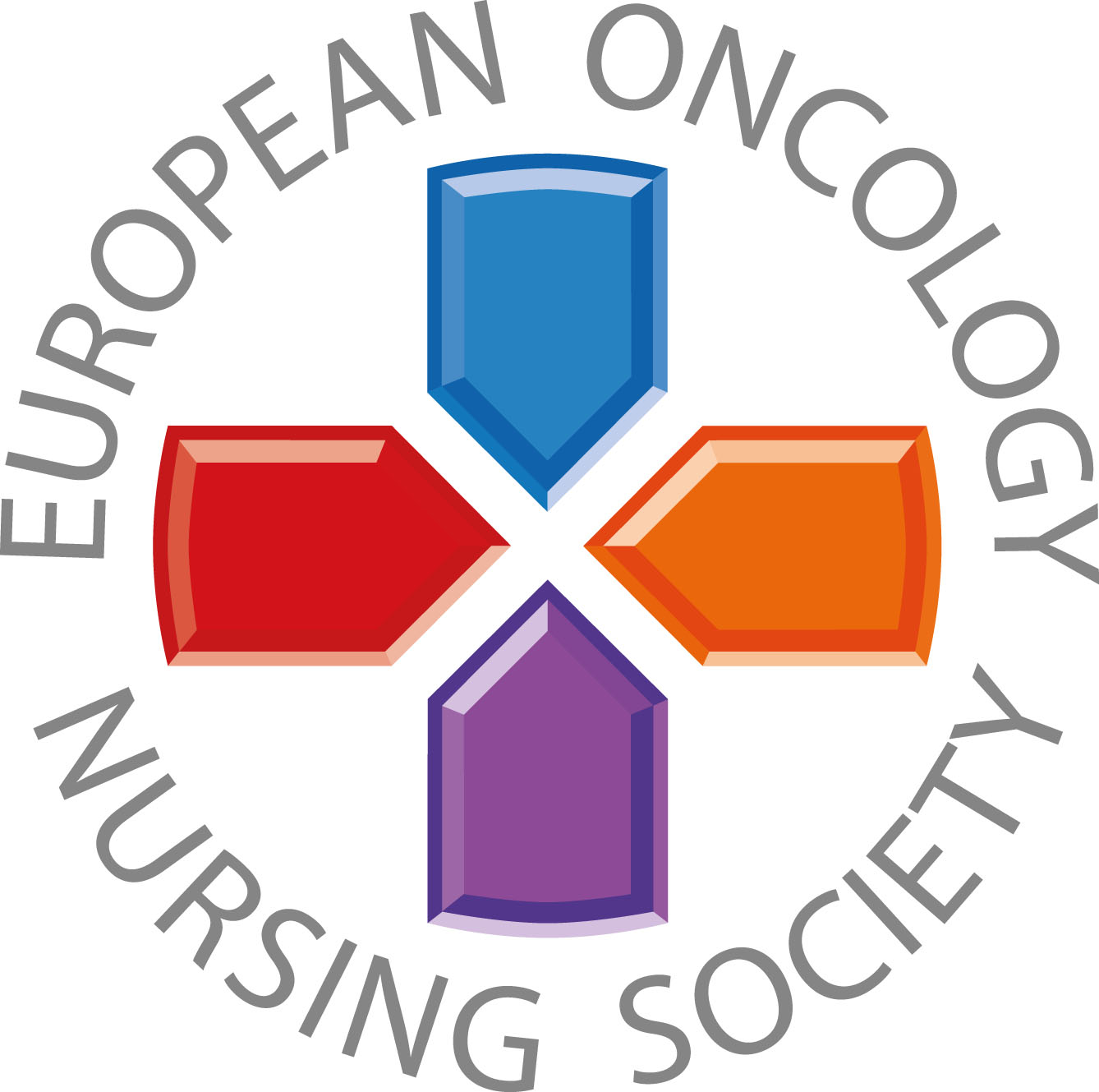 Placera ditt foto här
Anpassad text
#PrEvCan #CANCERCODEPrEvCan© är ett initiativ av EONS och genomförs i samverkan med ESMO som viktigaste partner. Läs mer på: www.cancernurse.eu/prevcan
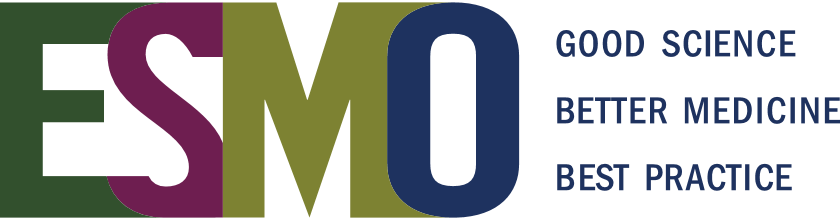